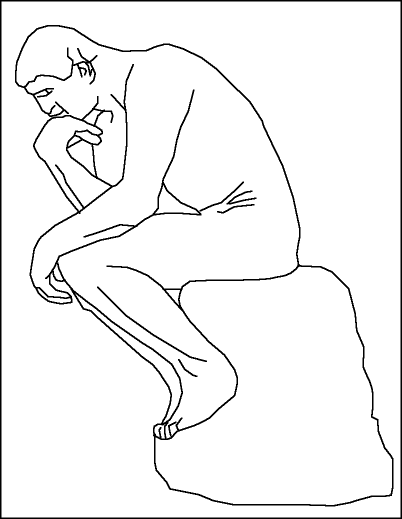 Do Now:
Grab today’s Agenda (5:4).

What does it mean to be democratic?
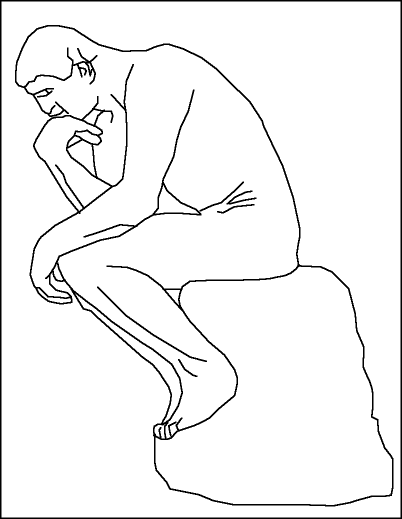 Objective:The Enlightenment
SOL WHII.6d
TSWDK of scientific, political, economic, and religious changes during the 16th, 17th, and 18th centuries by explaining the political, religious, and social ideas of the Enlightenment and the ways in which they influenced the founders of the United States.
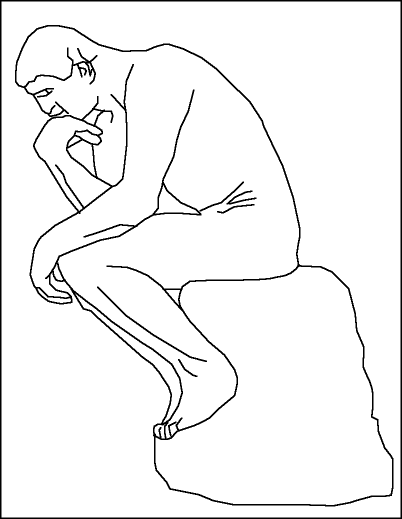 The Enlightenment
What was it?
Some Ideas
Some Thinkers
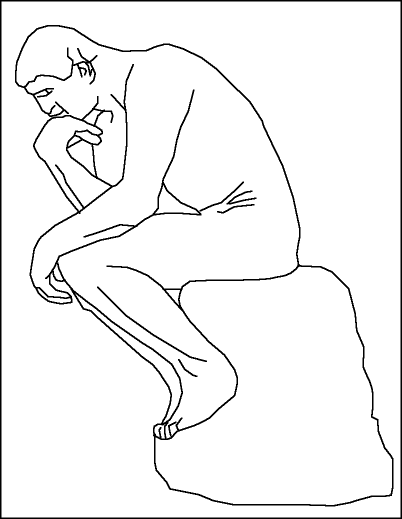 What was it?
Define
The Enlightenment was a period of time when people developed new ideas about… 
… human existence…
…including people’s basic rights… 
… and the level of control they should have over their government and their futures.
It was a cultural movement of intellectuals beginning in the late 17th and 18th century emphasizing reason and individualism rather than tradition.
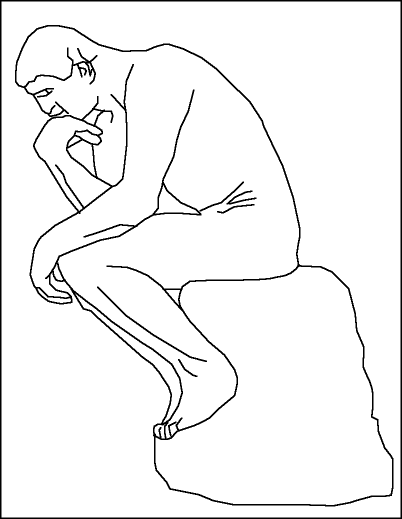 What was it?
Define
It began in Europe around 1715.  
People in cities like Paris gathered in salons.
Salon = a gathering of people under the roof of an inspiring host, held partly to amuse one another and partly to refine the taste and increase the knowledge of the participants through conversation. 
The purpose of these salons was to discuss philosophy and ways to improve the human experience.
The purpose of the Enlightenment was to 
reform society using reason
challenge ideas grounded in traditions and faith
and advance knowledge through the scientific method.
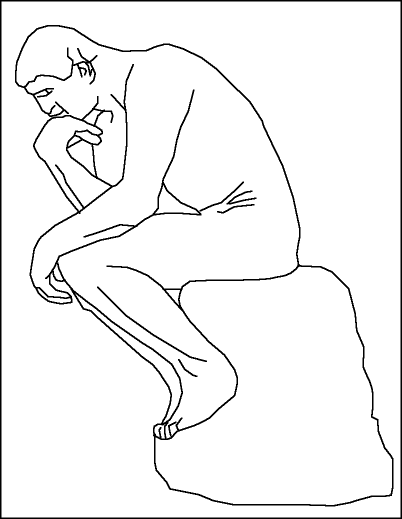 What was it?
Roots
The Renaissance and the Protestant Reformation
During the Renaissance, humanists argued for the importance and worth of the individual.
Reformers questioned the authority of the Roman Catholic Church and argued that individuals should think for themselves.
Of course, the ideas of the Renaissance were shaped by the Renaissance thinkers’ admiration of classical Greece and Rome.  So Enlightenment thinkers found inspiration in some of the ideals of Greece and Rome.
The idea that people should have a voice in their government finds parallels in the republican governments of Athens and Rome.
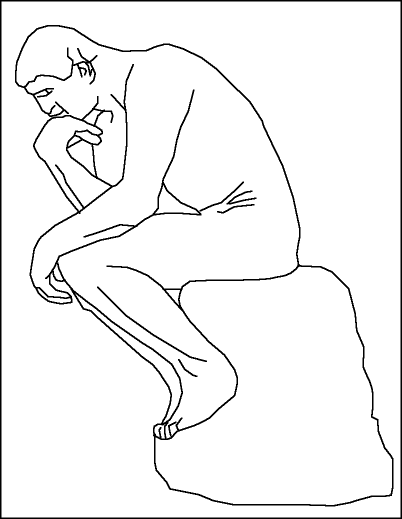 What was it?
Roots
Scientific Revolution
Just as Isaac Newton applied rational analysis to nature leading to the discovery of natural laws, Enlightenment thinkers applied these techniques to human behavior.
They examined political, social, and economic problems and tried to establish solution based on the scientific method established by Newton and others.
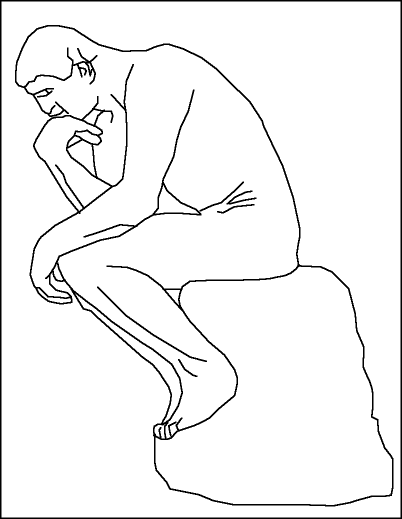 Some Ideas
Natural Rights
Enlightenment thinkers believed that human beings are born with fundamental basic rights.
These natural rights included the right to life, liberty, property, and the freedom to find happiness.
In order for people to enjoy these natural rights, other rights needed to be protected.
Enlightenment thinkers believed people should have the right to express themselves, to move around freely, and to petition the government.
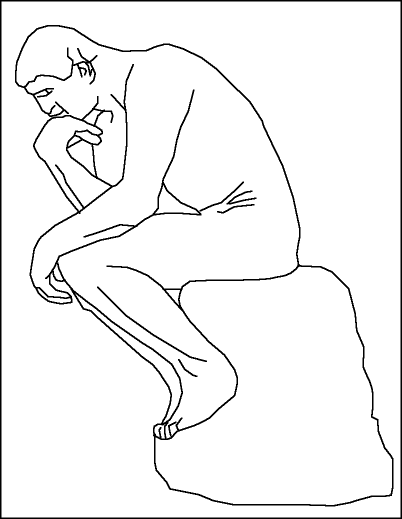 Some Ideas
The Social Contract
If there was no government at all, people would live in a state of nature with no rules and complete freedom – but without any protection from each other.
One Enlightenment idea was the social contract: citizens give up some freedom they would have in a state of nature (like the freedom to rob and kill people), and in exchange the government protects citizens’ right to life, liberty, and property.
To Enlightenment thinkers, the relationship between a government and its citizens was like an agreement.  Citizens agree to obey a set of rules, and the government agrees to protect citizens’ rights.
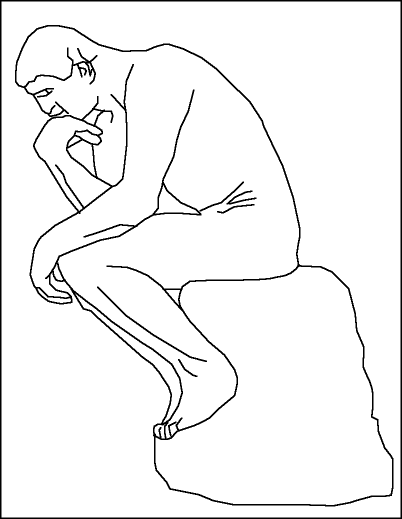 Some Ideas
Consent of the Governed
Enlightenment thinkers believed that governments had a responsibility to hold up their end of the social contract.  If a government failed, then citizens would no longer agree to be governed and they would have the right to revolt.
This idea is known as consent of the governed.
Traditionally, a government protected citizens from foreign invaders, but the government also had absolute authority over the people.  A king ruled his citizens whether they consented or not.  To Enlightenment thinkers, this was unacceptable.
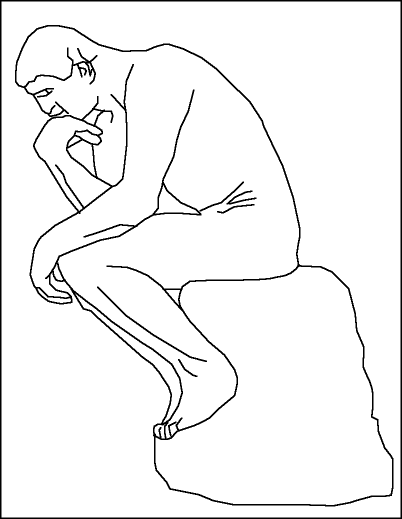 Some Ideas
Republicanism
Since the Middle Ages, European leaders had gained power through heredity, or family ties.  Kings and queens took the throne after another family member died.  The people had no say in this process.
Many Enlightenment thinkers believed in republicanism – the idea that a country’s leaders should be chosen by the citizens in a general election.
Even so, some Enlightenment thinkers frowned on the idea of a democracy.  They feared what would happen if a mob of uneducated people had the power to vote.
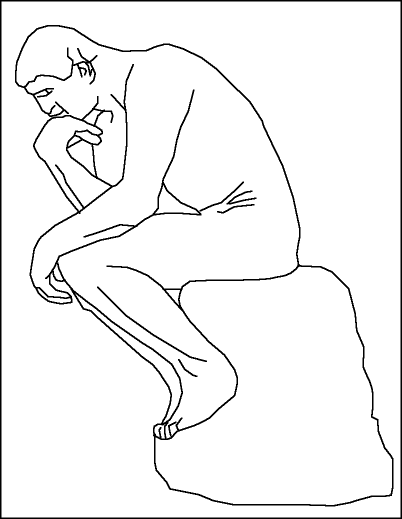 Some Ideas
Influence on America
The brightest Enlightenment thinkers, with names like Rousseau, Montesquieu, and Locke, became very famous.
They influenced leaders in Europe, and became popular with Americans who wanted independence.
When our Founding Fathers created a government for the new United States, they embraced many Enlightenment ideas.
America’s Constitution recognized that citizens were born with basic rights.  And even though some of the founders agreed with those concerned about democracy, the Constitution gave citizens the power to vote.
The Enlightenment ended around 1789, about the same time the Constitution was born.
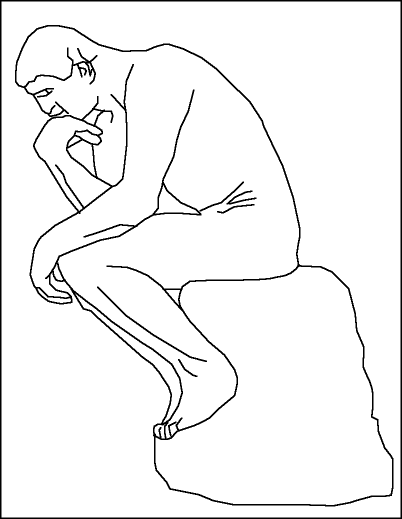 Some Thinkers
Thomas Hobbes
1588-1679
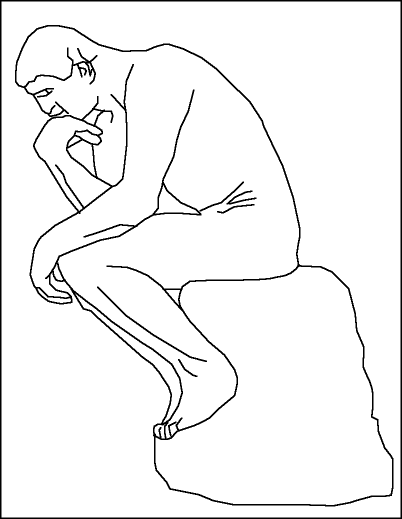 Some Thinkers
Thomas Hobbes
1588-1679
English philosopher
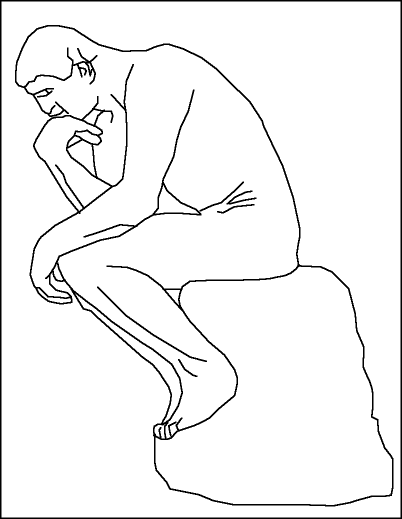 Some Thinkers
Thomas Hobbes
1588-1679
English philosopher
Wrote Leviathan
Foundation for Western political philosophy
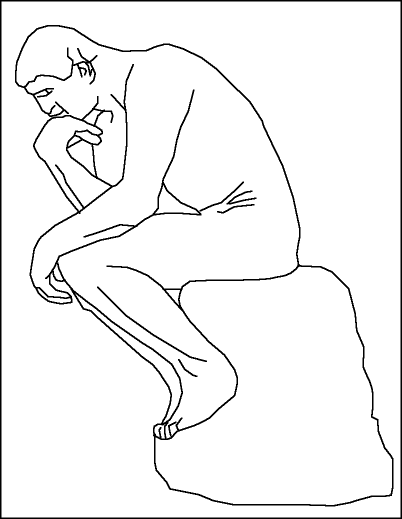 Some Thinkers
Thomas Hobbes
1588-1679
English philosopher
Wrote Leviathan
Foundation for Western political philosophy
Humans exist in a primitive “state of nature” and consent to government for self-protection
Social Contract Theory
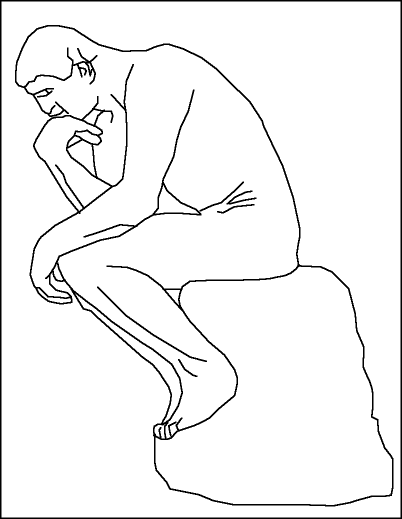 Some Thinkers
John Locke
1632-1704
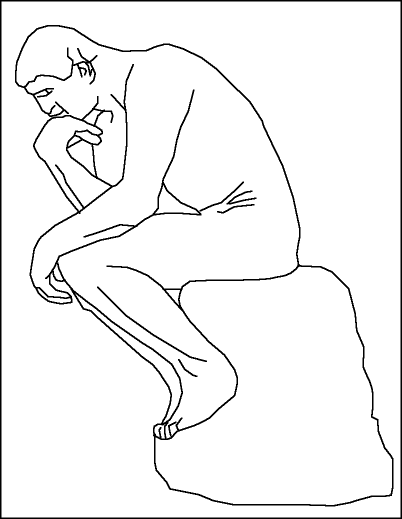 Some Thinkers
John Locke
1632-1704
English philosopher and a physician
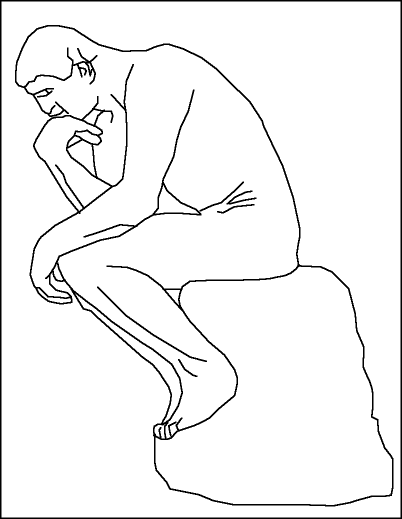 Some Thinkers
John Locke
1632-1704
English philosopher and a physician
Wrote Two Treatises on Government
People are sovereign and consent to government for protection of natural rights, to life, liberty, and property 
Consent of the Governed
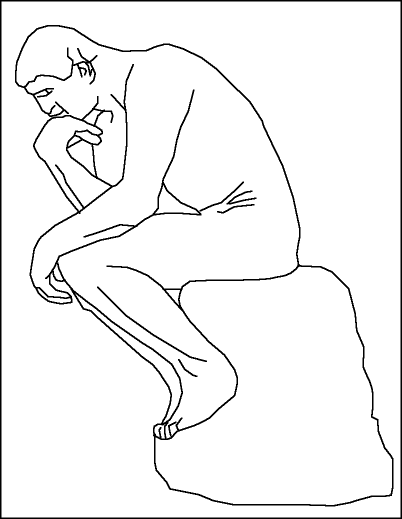 Some Thinkers
Montesquieu
1689-1755
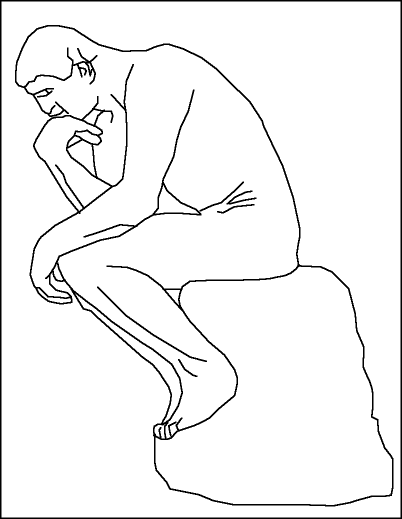 Some Thinkers
Montesquieu
1689-1755
French political thinker
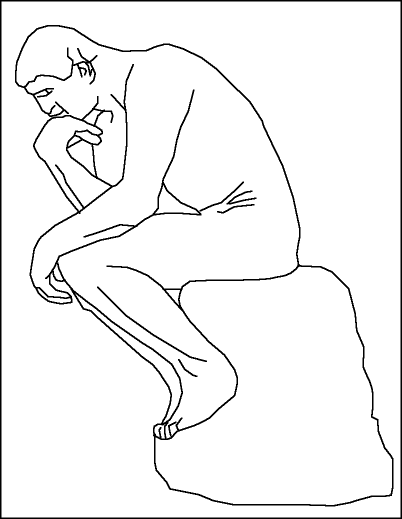 Some Thinkers
Montesquieu
1689-1755
French political thinker
Wrote The Spirit of Laws
The best form of government includes a separation of powers
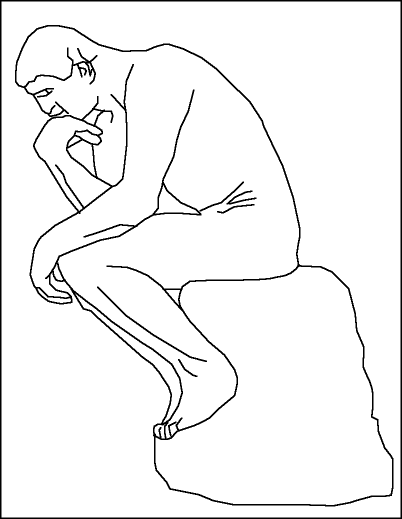 Some Thinkers
Jean-Jacques Rousseau
1712-1778
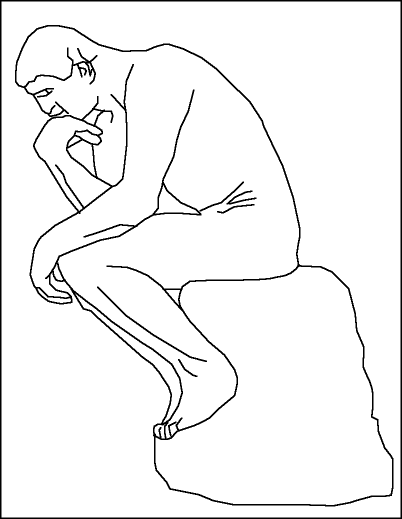 Some Thinkers
Jean-Jacques Rousseau
1712-1778
Swiss (from Geneva) philosopher, writer, and composer
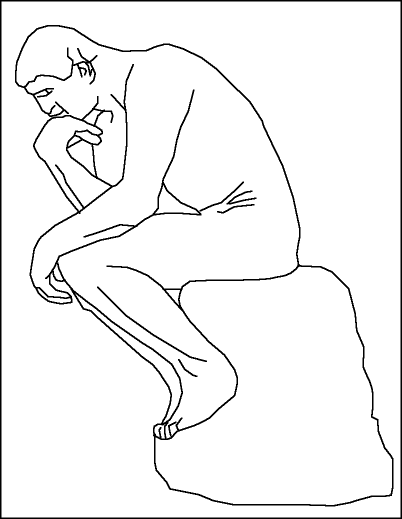 Some Thinkers
Jean-Jacques Rousseau
1712-1778
Swiss (from Geneva) philosopher, writer, and composer
Wrote The Social Contract
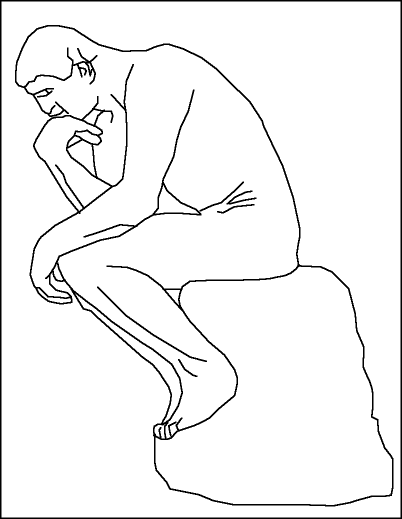 Some Thinkers
Jean-Jacques Rousseau
1712-1778
From Geneva (Switzerland)
Was a philosopher, writer, and composer
Wrote The Social Contract
Government is a contract between rulers and the people
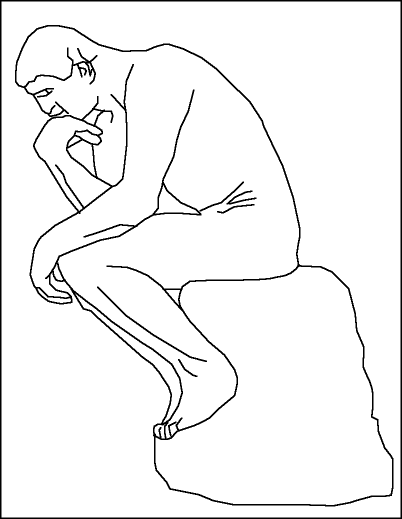 Some Thinkers
Voltaire
1694-1778
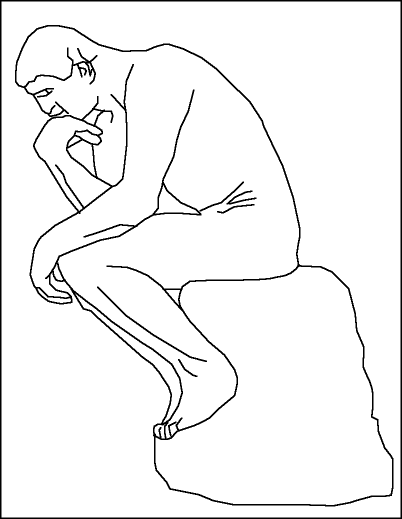 Some Thinkers
Voltaire
1694-1778
French writer, historian, and philosopher
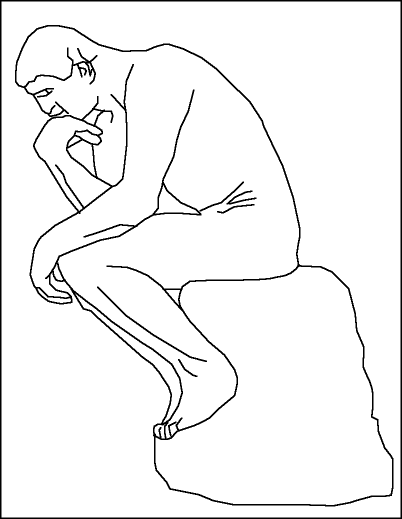 Some Thinkers
Voltaire
1694-1778
French writer, historian, and philosopher
Was an outspoken supporter of social reform:
Religious toleration should triumph over religious fanaticism
Separation of church and state
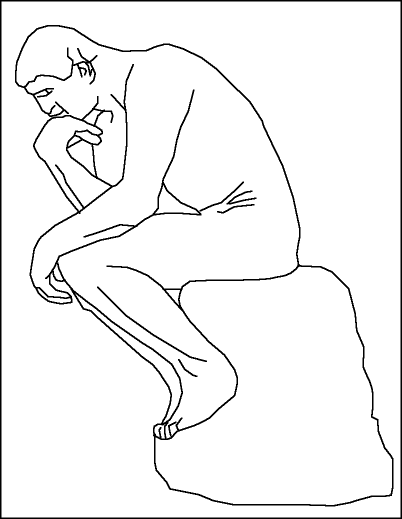 Conclusion
The Enlightenment was an era during the 18th century that applied reason to the human world, as well as to the rest of the natural world.
Enlightenment thinkers believed that human progress was possible through the application of scientific knowledge and reason to issues of law and government.
The ideas of the Enlightenment changed the way Europeans viewed society, politics, government, and the economy.
Enlightenment ideas influenced the leaders of the American Revolution and the writing of the Declaration of Independence.
Impact of the Enlightenment
Applied reason to the human world, as well as to the rest of the natural world.
Enlightenment thinkers believed that human progress was possible through the application of scientific knowledge and reason to issues of law and government.
Stimulated religious tolerance.
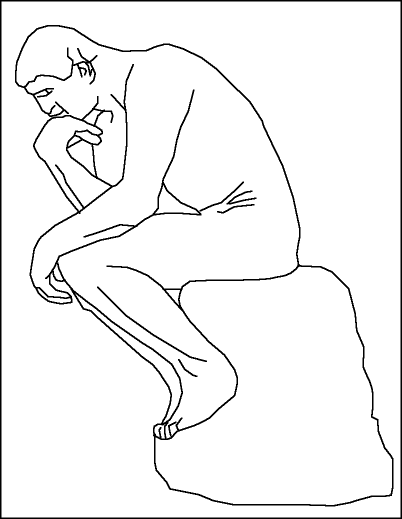 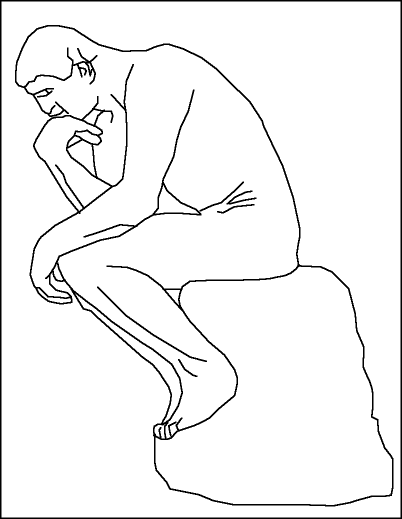